Unit 3 Psychology
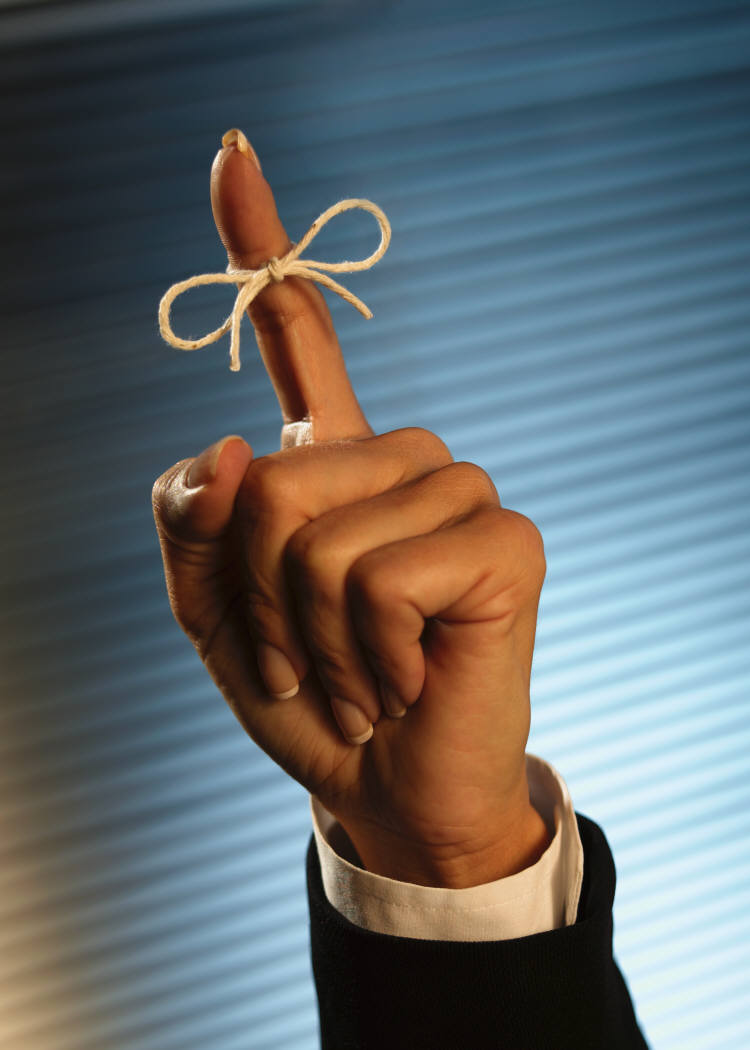 Area of Study 2

Memory
Life without memory...?
What would your life be like without a memory?
Without somewhere to store everything you know about... well, everything!
Life without memory...?
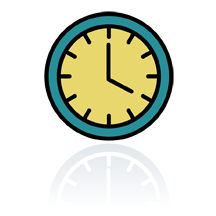 You wouldn’t be able to remember what happened 2 seconds ago, 30 minutes ago or 10 years ago!
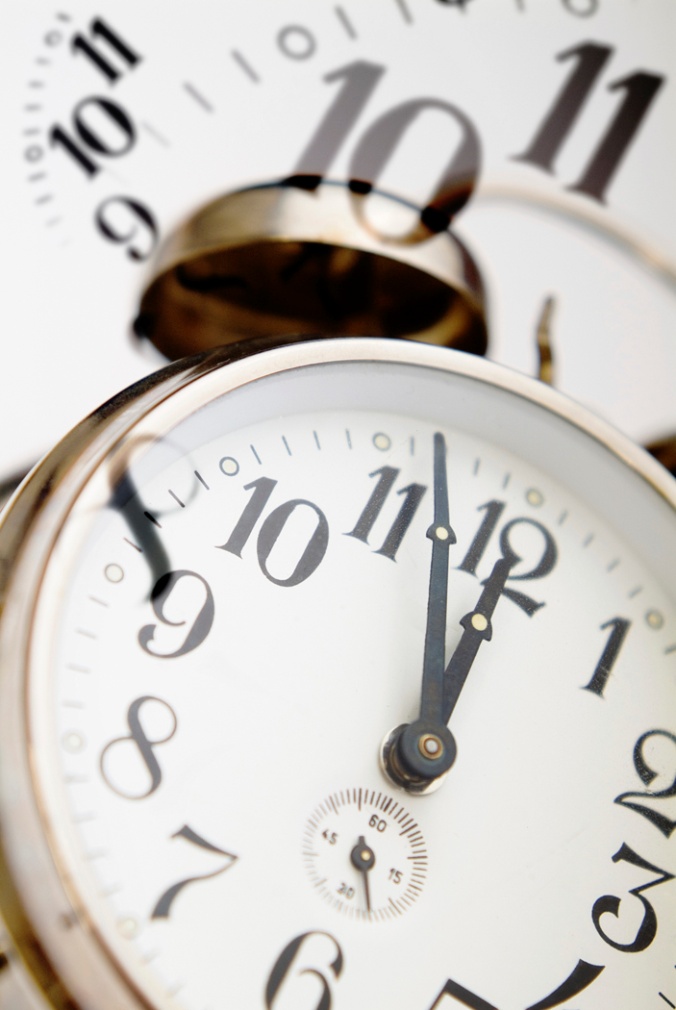 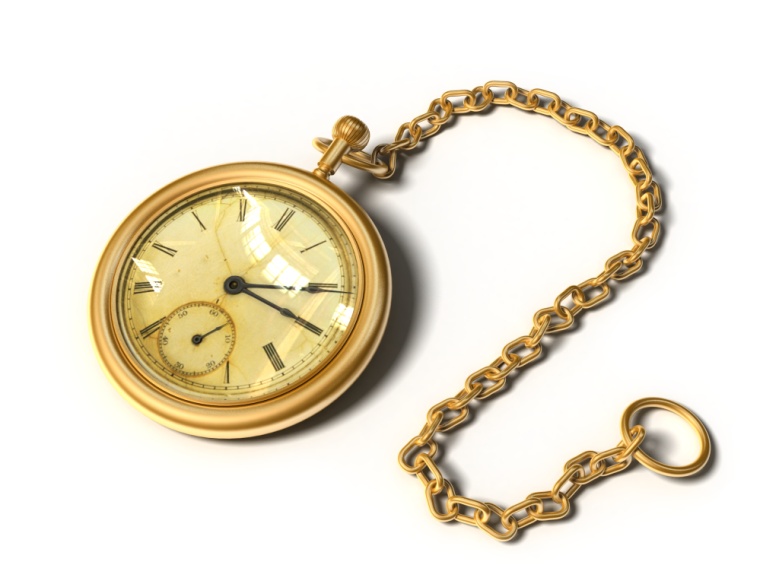 Life without memory...?
Even something really simple like brushing your teeth or trying your shoelaces would be really difficult because you would have no memory of how to do them...
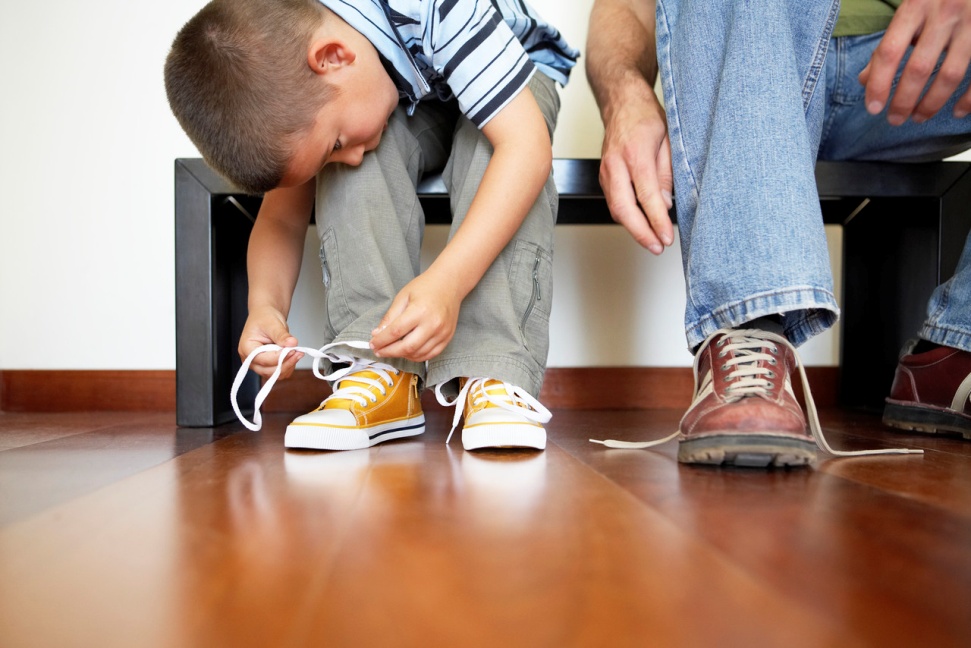 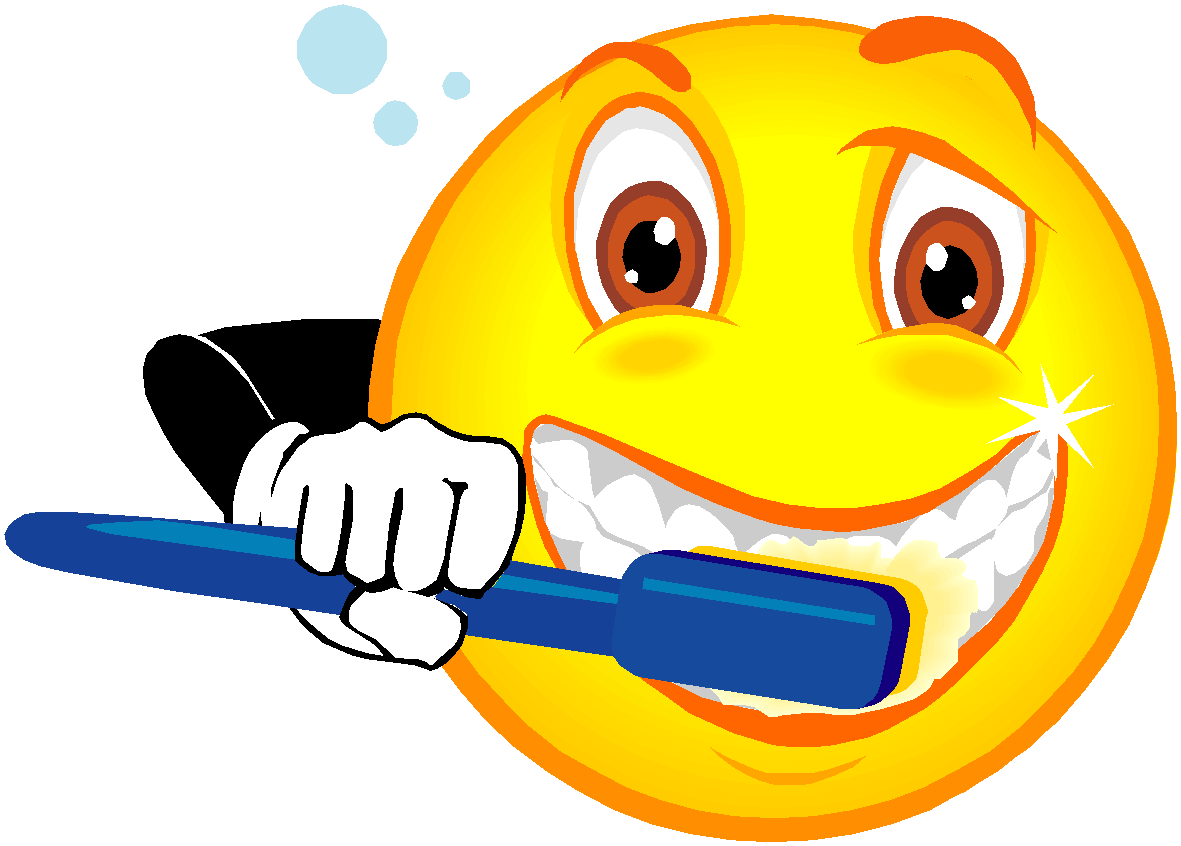 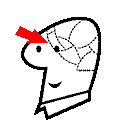 Human memory
Not a single organ, like heart or 
brain
Not just in one part of the brain
Super complex, integrated systems
Not just one memory, but heaps of memory systems
One thing in common... Receive, process & store information
Memory as a computer?
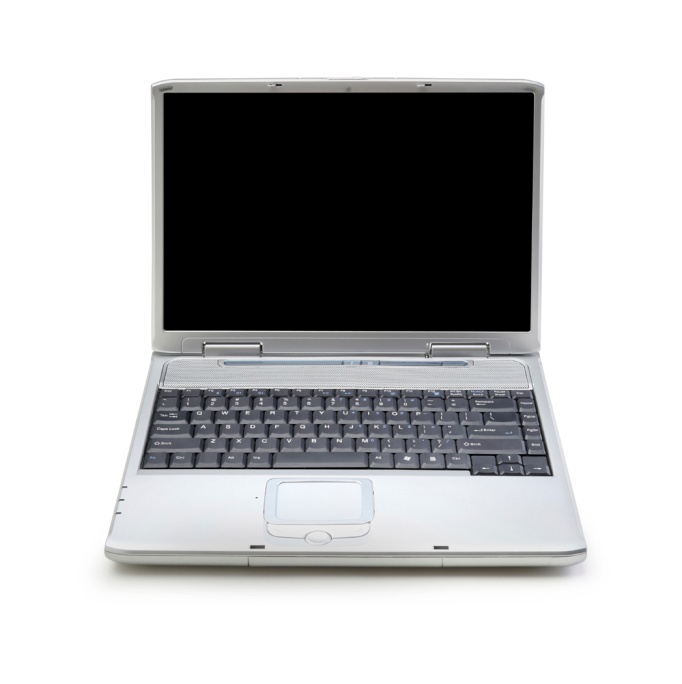 Active process
Receives , organises, stores
and recovers information
Can be compared to a 
computer – similar processing
Does not passively receive and store info... Makes decisions about what is important (saved) and what is ignored (not saved)
Memory as a computer?
Stores info in a logical way – easy to retrieve later
Both deal with info in a similar way – 3 key processes... Encoding, storage and retrieval
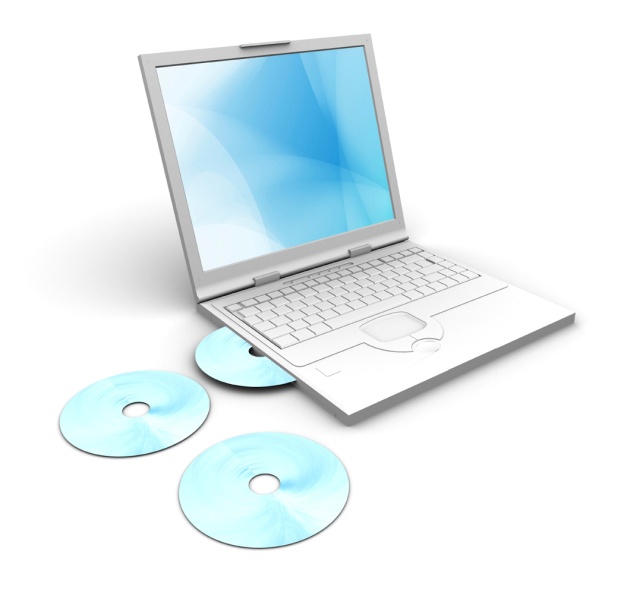 Encoding, Storage & Retrieval
Storage
Accessing stored information so that we can use it
Relies on the right hints or cues to be able to access the right information
Changing the raw sensory information into a code that our brain can understand
Whether we remember something or not usually depends on how well we encode
Retaining information in our brains so that we can use it at a later stage
Stored in a logical, meaningful way
Retrieval
Encoding
Atkinson-Shiffrin’s Multi-store Model of Memory
Describes human memory as consisting of three distinguishable kinds of memory.
Each represents a stage through which information passes sequentially.
Sensory Memory – entry point of information.  If you pay attention to sensory information, it then goes to…
Short Term Memory (STM) – which is your actively conscious memory.  Info is then transferred to…
Long Term Memory (LTM) – the relatively permanent memory store which is virtually limitless in capacity.
Structural Features
Permanent built-in features that do not vary between situations
EG: function, storage capacity, duration
Control Processes
Selected and used by each individual and may vary
EG: attention, rehearsal, retrieval strategies
Atkinson-Shiffrin’s Multi-store Model of Memory
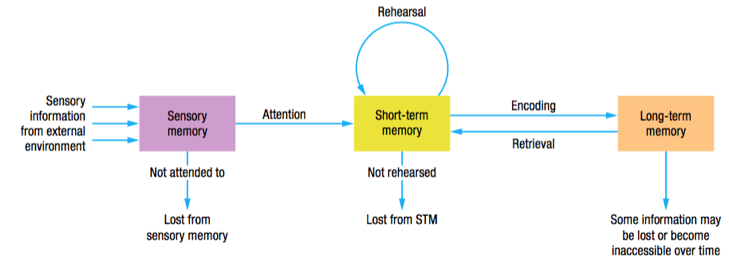 Sensory Memory
First stage of memory
Unlimited capacity (can fit as much in it as you like)
Very short duration – rapid decay (between 0.3 – 4 seconds)
Its duration needs to be short so that the information slightly overlaps, so you see/hear the world in a smooth flow, rather than disjointed sounds/images
Iconic (visual) and Echoic (auditory)
Iconic Memory
Visual sensory memory (icon = picture)
Duration of about 0.3 seconds
Visual sensory information slightly overlaps, so that we see the world smoothly.
Example of iconic memory is when you write your name in the air with a sparkler, you can still see it for a bit
Bendy pencil/blurry hand
Echoic Memory
Auditory sensory memory (echo = sound)
Duration of about 3 – 4 seconds
We hold these memories slightly longer than visual ones… why do you think that is?
Eidetic memory...
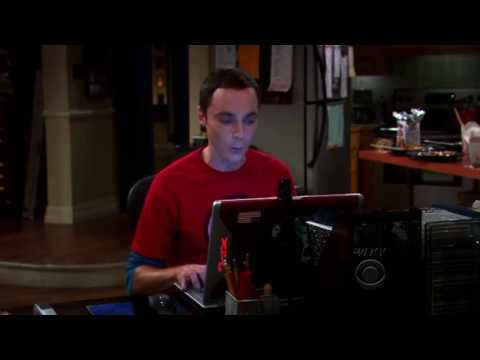 Short Term Memory (STM)
This is where all active thinking takes place
It might be new sensory information that you are working on, stuff you have retrieved from LTM, or a combination of both
Has a limited capacity of 7+or- 2 items
Has a limited duration of 12 – 30 seconds
Information is lost though decay (fading) or displacement (being pushed out by new)
Besides whenever I learn something new it pushes something old out of my brain…..Remember when I took that home wine making course and I forgot how to drive.
Displacement in STM
Memory test...
Memorise these numbers... 
You have 20 seconds


1....982....18....91....177....420....0....1
Now write them down...
Here are the numbers again..

1....982....18....91....177....420....0....1

Was that easy or difficult? Explain why...
Look at it a different way...
1....982....18....91....177....420....0....1

What if I arranged them like this...

1982......1891......1774......2001
Improving STM capacity
Chunking: The grouping or packing of bits of information into larger bits or units that can be remembered as single units
Chunking expands short term memory. Chunks can be numbers, images, words, abbreviations etc. 
Eg. Of chunking telephone numbers. 
		0417 872 009
Capacity of STM is still 7, but now its 7 bits or chunks of information
Improving STM duration...
Rehearsal: The process of doing something so that information can be retained in memory and then retrieved when required, can be verbal, vocal, non-verbal, sub-vocal, mental imagery etc.
Maintenance rehearsal: Involves simple, rote repetition of information being remembered can be retained. Going over and over it!
Needs to be attended to consciously – not just meaningless repetition
Elaborative rehearsal: Involves the process of linking new information in a meaningful way with information already stored in long term memory. More active and more effective, ensures that information is encoded well.
Self reference effect: Involves making new information personal and meaningful to you (also known as SALIENCE)
Long Term Memory (LTM)
Works like the hard drive on your computer
Info is stored in a different way in LTM... It is stored according to meaning
Has a virtually unlimited capacity
Potentially permanent (unlimited duration)
Usually forgetting occurs (unable to retrieve from LTM) because we don’t use the correct cues to access it
Divisions of LTM
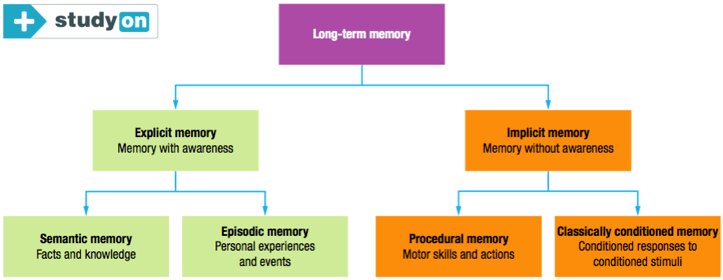 Explicit Memory
•Memory that occurs when information can be consciously or intentionally retrieved or stated - declarative = I do declare...
•Words, images or both
•Also called ‘declarative memories’
•Most common tests of explicit memory include recall & recognition
•Two subtypes: episodic and semantic.
Explicit memory - episodic
•Memory of personally experienced events.
•Time, place, feelings.
•Personal diary, said to be autobiographical.
•Allows you to connect past and present.

The “episodes” of your life
Explicit memory - semantic
•Memory of facts and knowledge about the world.
–Facts & knowledge learned at school
–Everyday facts & general knowledge
–Meaning of words
–Rule
–Areas of expertise
•These memories do not include time and place
EG: Knowing that Madrid the capital of Spain
Implicit memory
•Memory that does not require conscious or intentional retrieval.
•You may not be aware of remembering as it usually occurs effortlessly.
•Also referred to as ‘non-declarative’
•Two subtypes: procedural memory and classically-conditioned memory.
Implicit memory - procedural
•Memory of motor skills and actions that have been learned previously.
–Eg: how to brush your teeth or ride a bike.
•Little or no conscious effort to retrieve.
•They are difficult to put into words – you just ‘know’
Implicit memory - CC
•Usually involved in fear/anxiety
–Eg: You are afraid to go to the dentist due to past experience which have caused anxiety, even though you may not be able to state this explicitly.
•Taste aversion and one-trial learning